MS/HS ELA Collaborative
December 8, 2015
[Speaker Notes: Inclusion activity/video  8:30-8:35

(5 minutes)]
Where Are We Going?
[Speaker Notes: Agenda/Learning Targets (make charts) 8:35-8:45

Make clock buddy appointments]
“Let’s Switch Questioning Around”
[Speaker Notes: Use the “pause” protocol.  8:45-9:15

Allow silent reading time.  Then, get with your 3:00 partner and combine with another partnership to form a group of 4. 

Using the sticky wall, generate questions around big topics for afternoon exploration.  Spend individual time brainstorming, and then allow teachers opportunity to post their questions.  Will be able to refer to the wall for ideas to research later.]
Inquiry Stations
Formative Assessment

Learning Targets/Success Criteria

Questioning

Academic Discourse

Close Reading

Writing Rubrics
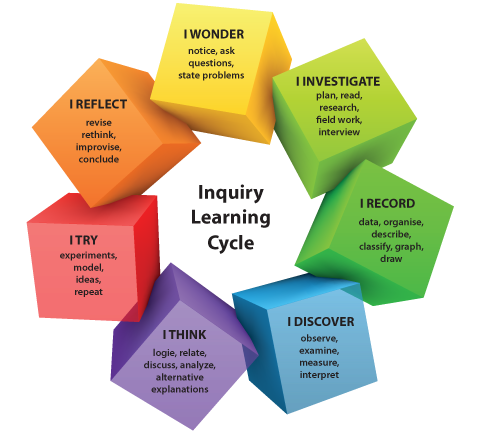 [Speaker Notes: Hand out, “Overview of the 5D+ Teacher Evaluation Indicators” and look at topics that will be color-coordinated to each dimension.

Set up topics on table tents…list topics on slide and practice generating questions around each topic.  Use sticky wall to put up big ideas and then post questions underneath.  Teachers can choose their inquiry question/topic and work to answer their question.  

Show how you could use the data tree OR the “6 things you should know about” activities.]
Book Study
Chapter 4: Staying True to What Works in the Teaching of Writing
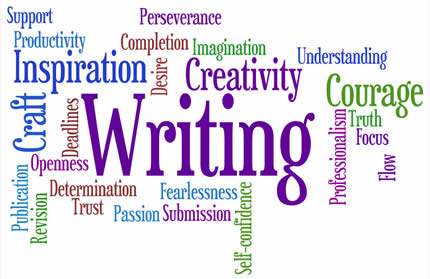 [Speaker Notes: Distribute “Learning Logs” for teachers to track strategies, questions, etc. 9:15-9:20

Gallagher acknowledges 6 strengths of the CC Writing standards.]
Chapter 4: Four Corners
Select an excerpt and write a rationale

Stand at designated spots and dialogue

Write summary statement

Record peers’ summaries
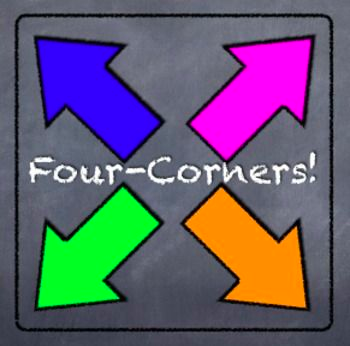 [Speaker Notes: Select one of the 4 excerpts on which to prepare a quick write.  Their writing does not have to agree with the statement they selected.  They can elaborate on it, question it, or agree or disagree with it. 9:20-9:40

Go to the area in the room where their position is posted.  For example, all the students who selected A should stand near the sign that says A.  Students should each discuss their quickwrites.  If a large group exists, divide into 5-6.
After discussing quickwrites, each group should prepare statements that summarize what they discussed.  It should include major themes from the various quickwrite (with like themes grouped into one statement.)
Each group will present their summaries to the class.  Groups that are listening should be summarizing and recording their peers’ summaries on the designated spots on their templates.]
Chapter 5: Where the CC Writing Standards Fall Short(101-128)
[Speaker Notes: Need to find a way to get them into groups. (use Christmas stickers…5 different kinds) 9:40-10:10

Hosted Gallery Walk Protocol:  Assign each group one of the 5 shortcomings.  Groups will create a poster about the topic and include words and pictures. Display posters on the wall.  Assign each group members a number. All students with the same number report to the same poster.  If you helped create the poster, you will explain the poster to your new group.  Rotate until all posters have been visited.]
[Speaker Notes: Distribute a blank sheet of paper.
Tell them that I am going to name an item and that I want them to draw it to the best of their abilities.
Write “Kakapo” on the board and tell them to begin.  Without fail, they will ask, “What is a Kakapo?”  Tell them that if they don’t know what it is, they should guess what it might be and to begin drawing what they think it might look like.  
After some sharing, show them a photograph of an actual Kakapo, which is a flightless member of the parrot family with a greenish-yellow underbelly, a broad head, a large bill, and an owl-like circular facial disc.  
After they have seen the photograph, give them two minutes to revise their drawing.  Immediately, their drawings improve and the point is that to draw one well, you need to know what a Kakapo looks like.  This lesson helps them to internalize the importance of having a model at their sides.]
Chapter 6: Using Models to Elevate Our Students’ Reading and Writing Abilities
[Speaker Notes: Video is hyperlinked to picture. 10:10-10:25]
Break
[Speaker Notes: 10:25-10:40

Sign up for observation sessions (choose 3)]
What are you learning about persistence, feedback and practice?
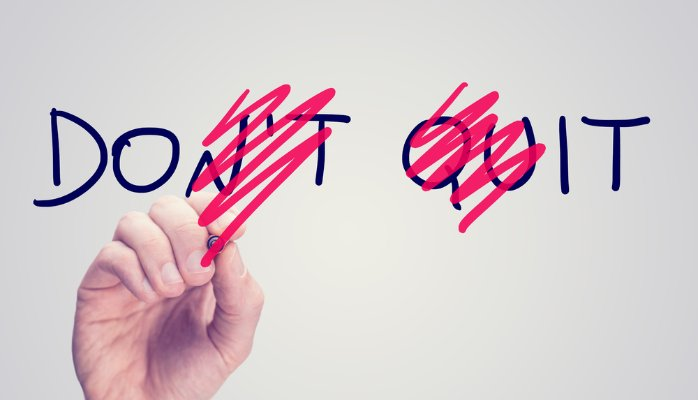 [Speaker Notes: With your _____9:00______ partner, share a response. 10:40-10:45]
3 Levels of Modeling
1. Side by side
2. Emulating structure
3. Wide Open
[Speaker Notes: 1.  This is done very closely.  It could be with a mentor text by a professional author, your own writing, etc.  This is the most plagiaristic type of modeling. 10:45-10:50]
Emulating Structure
What is the writer’s mistake?
What details does she recall leading up to the mistake?
Looking back at the event, what are the writer’s thoughts today?
What lasting impressions does the writer take from the experience?
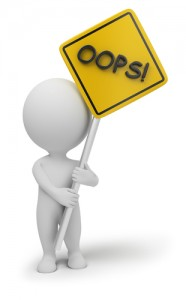 [Speaker Notes: “A  Mistake that Should Last a Lifetime” essay.  After an initial reading, he asks some surface level questions.  10:50-11:20

On a second-draft reading, I have students revisit and color code the text:  yellow highlighting to indicate where the author recalls the incident and pink highlighting to show where the author reflects on what the incident means to her today.

Students are then given a graphic organizer to help them internalize the distinction between expressing and reflecting, as well as to help them remember that the author in the mentor text did both.


Model this first!!!!!]
Wide Open
[Speaker Notes: Video is hyperlinked. 11:20-11:25

On Kelly’s website, he has a list of spoken poems he uses with students.  Please preview before sharing. 

It’s wide pen as far as spurring the kind of writing we want to produce.  He had us take a line and write from that.  Every three weeks, they choose a piece and develop it.]
Observations
[Speaker Notes: Share protocol…do a close read and clarify questions. 11:25-11:30
  
First rotation:  11:30-12:10]
[Speaker Notes: 12:10-12:40

Observation 2:  12:40-1:20

Observation 3:  1:20-2:00]
Observations…continued!
Inquiry Stations
Formative Assessment

Learning Targets/Success Criteria

Questioning

Academic Discourse

Close Reading

Writing Rubrics
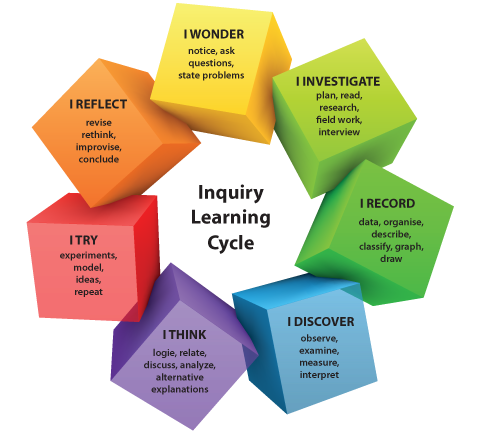 [Speaker Notes: 2:00-3:00 (work in a break as needed)

Hand out, “Overview of the 5D+ Teacher Evaluation Indicators” and look at topics that will be color-coordinated to each dimension.

Set up topics on table tents…list topics on slide and practice generating questions around each topic.  Use sticky wall to put up big ideas and then post questions underneath.  Teachers can choose their inquiry question/topic and work to answer their question.  

Show how you could use the data tree OR the “6 things you should know about” activities.]
SAT/MSTEP Update
PSAT/SAT Quantitative Question Stems
http://edtechteacher.org/tools/english/
M-STEP Webinar
[Speaker Notes: 3:00-3:10

Question Stems:  

http://tewt.org/

Hover over “Lessons and Activities” and then click on the grammar resources.]
Narrative Writing
[Speaker Notes: Image is hyperlinked with youtube clip.  

Refer to “Narrative Writers Use Techniques Such As…” handout.  What do you notice the writer doing?  Share with a partner.  
Now, try to match the technique to the goal on the reverse side.]
Argument Writing
[Speaker Notes: Ted talk is 11:14 in length.  

Have audience identify argument techniques and goals.]
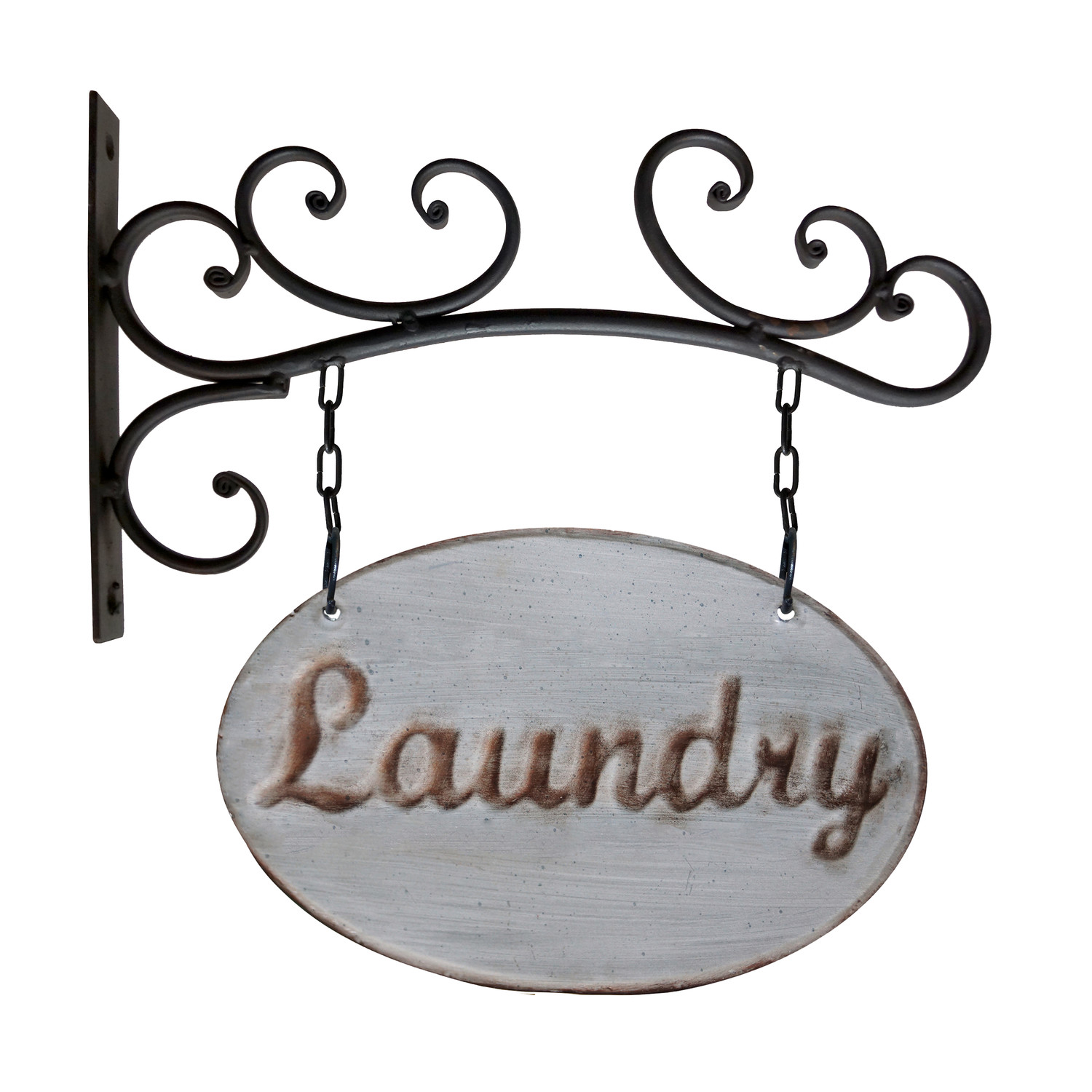 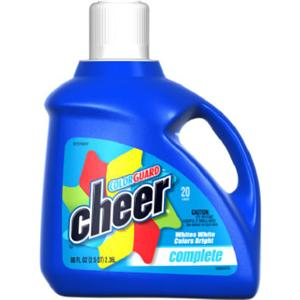 [Speaker Notes: Laundry Day activity:  Gain/Cheer 3:10-3:15

Leave feedback on sticky notes.]